Prof. Meeting Debrief & E-Portfolio Workshop
Professor Meeting Debrief, E-Portfolio Workshop, CSE 390B Course Evaluations
Lecture Outline
Professor Meeting Debrief
Discussion on the Experience and Takeaways

E-Portfolio Workshop
Examples of Past E-Portfolios
Presentation Guidelines and Tips
E-Portfolio Work Session and Feedback

CSE 390B Course Evaluations
Evaluation of CSE 390B
Reflection of Personal Growth
2
Professor Meeting Discussion
In groups of 3-4, discuss the following questions for 5-6 minutes:
Which professor did you meet with and why?

What was that experience like for you? Overall impressions? Anything that was surprising or stood out?
3
Professor Meeting Discussion
In groups of 3-4, discuss the following questions for 5-6 minutes:
What questions did you prepare and ask for your meeting?

What did you learn from meeting with your professor?

Would you meet with another professor in the future? If so, what might you do differently next time around?
4
Lecture Outline
Professor Meeting Debrief
Discussion on the Experience and Takeaways

E-Portfolio Workshop
Examples of Past E-Portfolios
Presentation Guidelines and Tips
E-Portfolio Work Session and Feedback

CSE 390B Course Evaluations
Evaluation of CSE 390B
Reflection of Personal Growth
5
Examples of Previous E-Portfolios
Stellar e-portfolios from previous quarters:
Preston Rivas (one of your TAs!) from Winter 2022: https://prestonrivas02.wixsite.com/cse390b
Amy Cheng from Spring 2022: https://amyc13.wixsite.com/cse390b
Kianna Bolante from Spring 2022: https://kiannaroces.wixsite.com/cse390b
Luis Bravo from Spring 2022: https://cse390bfinal.weebly.com/
6
E-Portfolio Guidelines & Tips
Think about who your audience is
Consider what your audience knows and doesn’t know

Ensure your E-Portfolio includes all the relevant information and reflection
That is, your presentation should supplement your E-Portfolio

Avoid being verbose (keep text concise)
Use simple presentation designs and structures

Utilize visuals
Provide different ways to engage your audience
7
Presentation Guidelines & Tips
Practice your E-Portfolio presentation
Rehearse with a peer or with a TA
Time yourself to ensure length of your presentation is appropriate

Do your best to speak slowly and project your voice
Helps audience members further away or who are hard of hearing

Aim to maintain eye contact with the audience
Helps slow down speech and makes you sound more authoritative

Engage the audience with hand motions, questions, and your energy or enthusiasm
8
E-Portfolio Workshop: Work Session
Individually, spend 25-30 minutes completing the following steps:
Begin a draft of your online e-portfolio, focusing primarily on structure and organization rather than the content
Focus on which pages and headings you decide to include
(If extra time) Add or transfer content to your e-portfolio

Questions to ask yourself as you design your e-portfolio:
Which site are you planning to use to create your e-portfolio?
Where will I place or how will I space the visuals or artifacts located within my webpage?
How can I make my e-portfolio easily navigable?
How would you present your e-portfolio to your audience?
9
Five-minute Break!
Feel free to stand up, stretch, use the restroom, drink some water, review your notes, or ask questions

We’ll be back at:
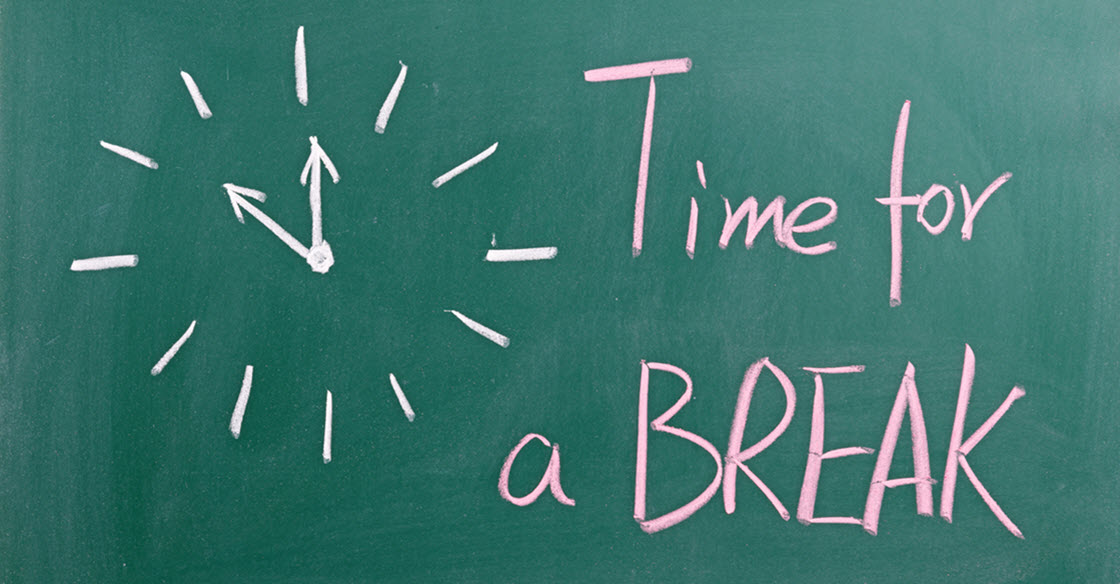 10
E-Portfolio Workshop: Feedback Session
Then, get into groups of 3-4 and complete the following:
One group member presents on the progress they’ve made on their e-portfolio so far
You can also share your e-portfolio as if you are officially presenting your e-portfolio on the day of final presentations
Each group member listening should provide one question, comment, constructive feedback, or complement to the presenter regarding their E-portfolio or presentation delivery
Repeat until everyone has had a chance to present
11
Lecture Outline
Professor Meeting Debrief
Discussion on the Experience and Takeaways

E-Portfolio Workshop
Examples of Past E-Portfolios
Presentation Guidelines and Tips
E-Portfolio Work Session and Feedback

CSE 390B Course Evaluations
Evaluation of CSE 390B
Reflection of Personal Growth
12
Post-Lecture 19 Reminders
Thursday’s lecture: Course Wrap-up and TA-led Activities

Project Reminders
Project 8: Debugging & Implementing a Compiler due tonight (12/6) at 11:59pm
Final Project, Part I: E-Portfolio Outline due this Thursday (12/8) at 11:59pm
Last day to submit projects for passing credit is the end of finals week (12/16) at 11:59pm

1:1 Student-TA meetings and office hours end this week
However, the course staff is open to meeting with you during finals week by appointment
13
CSE 390B Course Evaluations
We highly value your feedback!
This quarter marks CSE 390B’s sixth offering
Still many improvements to be made to the course
We rely on your feedback to implement future changes

Please take ~8-10 minutes to fill out the CSE 390B course evaluation (your responses are anonymous)

Check your inbox for a course evaluations email
Linked here: https://uw.iasystem.org/survey/265353
14